Linear simultaneous equations: Correct solution? (step 7)
True/false
Reflect
Your Turn
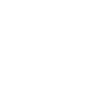 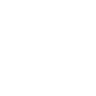 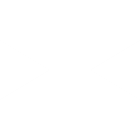 Yes    /    No
Yes    /    No
Rule
Correct solution?
Yes    /    No
Yes    /    No
Yes    /    No
Yes    /    No
Yes    /    No
Yes    /    No
Yes    /    No
Yes    /    No
Correct solution?
Yes    /    No
Yes    /    No
Yes    /    No
Yes    /    No
Yes    /    No
Yes    /    No
Yes    /    No
Yes    /    No
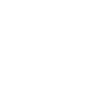 Your Turn
Yes    /    No
Yes    /    No
Yes    /    No
Yes    /    No
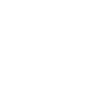 Your Turn
Yes    /    No
Yes    /    No
Yes    /    No
Yes    /    No